.NET Application Development 
in the CygNet® Ecosystem
Mike Borland, Senior Software Development Manager
Dan Snyder, Staff Software Engineer
Agenda
In this session we’re going to talk about:
Traditional integration work
Awareness: Why use .NET?
Sample application demos!
We aren’t going to:
Teach you .NET
Teach you CygNet API
Traditional Integration Work
CygNet Studio/Vision screens
HSS Scripting
Business to Business (B2B)
System migration solutions
[Speaker Notes: CygNet Studio/Vision screens
What? 
Visualization of data: current values alarms, trends, grids
Control: interact with remote devices/infrastructure
How? 
VBScript with COM, ActiveX, ODBC

HSS Scripting
What?
Post-process data (group rollups)
Scheduled creation of custom reports
How?
VBScript with COM, ODBC
Business to Business (B2B)
What?
Send data to a production accounting system
Send/receive data from a GIS system
Etc.
How?
EIS, ODBC, COM]
Why Develop Solutions in .NET?
CygNet COM API (CxScript, etc.) works in .NET
More powerful dev tools
Visual Studio, debugging, static analysis
Better performance
Compiled vs. interpreted
Do more with fewer lines of code
Built-in .NET libraries
Language constructs
WF, WPF, VSTest
Concurrency
[Speaker Notes: Visual Studio Community is FREE

Semantically rich code with fewer lines, nicer syntax
 - parallelism is MUCH easier in C# than C++ or VBScript]
Why Develop Solutions in .NET?
…because we are at CygNet!
New CygNet API is focused primarily on.NET consumption
8.1.3 CygNet.API.Historian
8.2.0 CygNet.API.[TBD] 
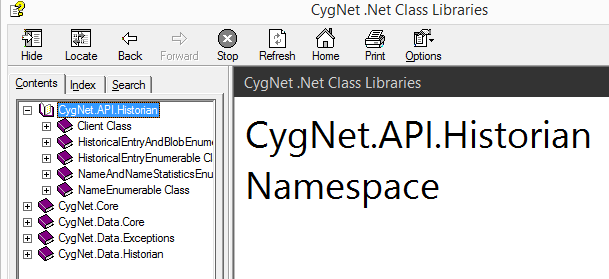 [Speaker Notes: We’re eating our own dog food. Practicing what we preach.

CygBOB
Enterprise Gateway

Cerberus, RRL, Mobile App, IRIS

Applied Engineering – CygNet Designer

Internal tools and Unit Testing]
…But VBScript Still Has Its Place
Hammer vs. nail gun vs. wood glue
Legacy solution maintenance
Screens, reports, batch processes, etc.
New “simple” solutions
[Speaker Notes: Programming languages are tools. Not a religion. We aren’t trying to “convert” you to .NET.

We aren’t saying “Throw out your hammers, ‘cause you should now use a nail gun for everything”]
Demo: Porting VbScript to VB.NET
HSS “Calc Delta” Script example from CygNet Help
Scripting > 	CygNet Scripting Guide > 		HyperPoint Scripting > 			HyperPoint Scripting Examples
[Speaker Notes: DS]
Demo: porting VbScript to VB.NET
Create a VB.NET class library project
Copy/paste your VBScript code into a new VB.NET class
Compile. Fix any compilation errors such as:
References to CygNet global functions or the point object by creating your own objects.
Some functions do not translate (i.e. IsObject)
Optional: make improvements
Variables and subroutine parameters may be explicitly typed
Refactor to take advantage of try/catch exception handling. No more need for “On Error Resume Next”!
[Speaker Notes: DS]
Demo: porting VbScript to VB.NET
Takeaway: 
Porting legacy VBScript code to VB.NET is straight forward
[Speaker Notes: DS]
Powershell Tips
Intellisense
File path completion (c:\...)
Registry keys (Dir hklm:\...)
Function names and parameters
Variables
Command History (# followed by Ctrl+Space)
Powershell Tips
All DOS commands work
Can run a remote console against a different computer on the network
Can schedule jobs on remote computers
Easy access to help (Get-Help <Command>)
Easily read a file ($x = Get-Content c:\File.txt)
Demo: CygNet Software and PowerShell
[Speaker Notes: MB]
Demo: CygNet Call Center
[Speaker Notes: MB]
Deploying Your APP
Use CygNet version management!
Why? 
Access control
Version management
Ease of deployment to your user base
Demo: Deploying the Call Center demo
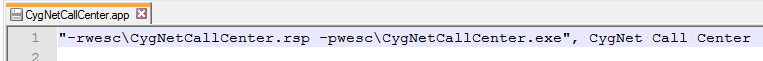 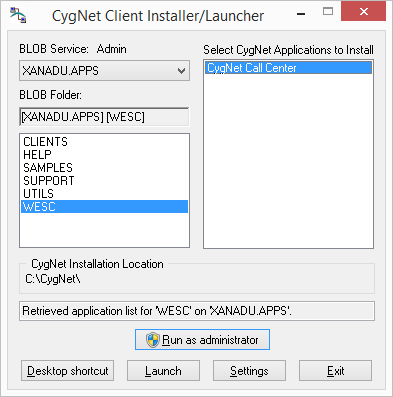 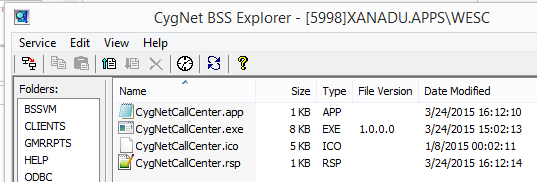 [Speaker Notes: Show off an app that doesn’t really do anything but look .NET-y, but it installs itself via version mgmt.]
Questions?
For more information visit:
www.cygnetblog.com
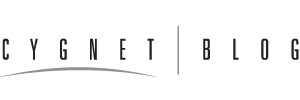 Event Survey and Prizes
Online survey
QR code or go to http://ep-weatherford.com/events/2015_WESC/WESC_Survey.html
2 laptops in registration area
Hardcopies
Registration desk
Please stop by the registration desk to get your ticket for the drawing once you have completed the survey

Survey prizes will be drawn at the end of Wednesday in the Session Close!

You must be present to win
[Speaker Notes: Speaker to remind the audience their feedback is important and to complete and submit the surveys.  Two options: either online, QR codes available on signage and at the registration desk.  Or pick up a hard copy and complete, turn in to WFT staff at registration desk and pickup a ticket for the drawing.  Prize drawn at EOD Wednesday during closing session, must be present to win.]